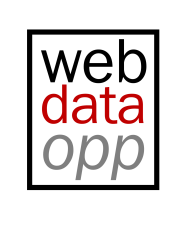 Track me but not really:
Device undercoverage and its consequences when tracking online behaviours.
ORIOL J. BOSCH | THE LONDON SCHOOL OF ECONOMICS / RECSM-UPF
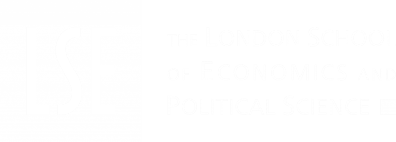 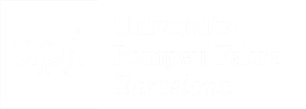 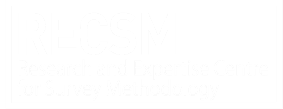 This project has received funding from 1) the European Research Council (ERC) under the European Union’s Horizon 2020 research and innovation programme (grant agreement No849165), PI: Melanie Revilla; 2) Ministry  of  Economy  and  Competitiveness,  State  Programme  for  the  Promotion  of Scientific and Technical Research of Excellence (PID2019-106867RB-I00 /AEI/10.13039/501100011033 (2020-2024), PI: Mariano Torcal; 3) AYUDAS FUNDACIÓN BBVA A EQUIPOS DE INVESTIGACIÓN CIENTÍFICA EN ECONOMÍA Y SOCIEDAD DIGITAL 2019, PI: Mariano Torcal.
INTRODUCTION
Tracking online behaviours using a meter
Definition
A meter refers to a heterogeneous group of tracking technologies that allow sharing with the researchers, at least, information about the URLs of the web pages visited by the participants. The meter is willingly installed on participants devices.
INTRODUCTION
Tracking online behaviours using a meter
Definition
A meter refers to a heterogeneous group of tracking technologies that allow sharing with the researchers, at least, information about the URLs of the web pages visited by the participants. The meter is willingly installed on participants devices.
Resulting data: metered data
INTRODUCTION
Tracking online behaviours using a meter
Metered data can potentially suffer from different types of errors
Bosch, O.J., and M. Revilla (2021). “When survey science met online tracking: presenting an error framework for metered data.” RECSM Working Papers Series, 62
INTRODUCTION
Tracking online behaviours using a meter
Metered data can potentially suffer from different types of errors
Bosch, O.J., and M. Revilla (2021). “When survey science met online tracking: presenting an error framework for metered data.” RECSM Working Papers Series, 62
Our focus: problems of undercoverage
BACKGROUND
Full coverage
Online behaviour
4G
Online behaviour
Safari
Work WIFI
iPhone-Personal
Online behaviour
Home WIFI
Apps (Fbk,Twitter…)
Online behaviour
Train WIFI
Online behaviour
Cafe WIFI
Complete Online behaviour
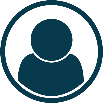 PC Home
Online behaviour
Chrome
Home WIFI
Online behaviour
Individual i
Work WIFI
Safari
Online behaviour
Home WIFI
MacBook Work
Online behaviour
Train WIFI
Chrome
Online behaviour
Cafe WIFI
BACKGROUND
Full coverage
Online behaviour
4G
Online behaviour
Safari
Work WIFI
iPhone-Personal
Online behaviour
Home WIFI
Apps (Fbk,Twitter…)
Online behaviour
Train WIFI
Online behaviour
Cafe WIFI
Complete Online behaviour
APP
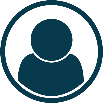 PC Home
Online behaviour
Chrome
Home WIFI
Online behaviour
Individual i
Work WIFI
Safari
Online behaviour
Home WIFI
MacBook Work
Online behaviour
Train WIFI
Chrome
Online behaviour
Cafe WIFI
BACKGROUND
Full coverage
Online behaviour
4G
Online behaviour
Safari
Work WIFI
iPhone-Personal
Online behaviour
Home WIFI
Apps (Fbk,Twitter…)
Online behaviour
Train WIFI
Online behaviour
Cafe WIFI
Complete Online behaviour
APP
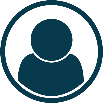 PC Home
Online behaviour
Chrome
Home WIFI
Online behaviour
Individual i
Work WIFI
Safari
Online behaviour
Home WIFI
MacBook Work
Plug-in
Online behaviour
Train WIFI
Chrome
Online behaviour
Cafe WIFI
BACKGROUND
Full coverage
Proxy
Online behaviour
4G
Online behaviour
Safari
Work WIFI
iPhone-Personal
Online behaviour
Home WIFI
Apps (Fbk,Twitter…)
Online behaviour
Train WIFI
Online behaviour
Cafe WIFI
Complete Online behaviour
APP
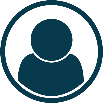 PC Home
Online behaviour
Chrome
Home WIFI
Online behaviour
Individual i
Work WIFI
Safari
Online behaviour
Home WIFI
MacBook Work
Plug-in
Online behaviour
Train WIFI
Chrome
Online behaviour
Cafe WIFI
BACKGROUND
Undercoverage
Undercoverage can prevent tracking the complete online behavior.
Different levels of undercoverage.
Device: at least one device used by a participant is not tracked
Browser: at least one web-browser used by a participant is not tracked 
In-app: the behaviours happening inside apps are not tracked.
Network: at least one network from which a participant connect to the Internet is not tracked
BACKGROUND
Undercoverage
Proxy
Online behaviour
4G
Online behaviour
Safari
Work WIFI
iPhone-Personal
Online behaviour
Home WIFI
Apps (Fbk,Twitter…)
Online behaviour
Train WIFI
Online behaviour
Cafe WIFI
Complete Online behaviour
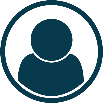 PC Home
Online behaviour
Chrome
Home WIFI
Online behaviour
Individual i
Work WIFI
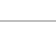 Safari
Online behaviour
Home WIFI
MacBook Work
Plug-in
Online behaviour
Train WIFI
Chrome
Online behaviour
Cafe WIFI
BACKGROUND
Undercoverage
Proxy
Online behaviour
4G
Online behaviour
Safari
Work WIFI
iPhone-Personal
Online behaviour
Home WIFI
Apps (Fbk,Twitter…)
Online behaviour
Train WIFI
?
Online behaviour
Cafe WIFI
Complete Online behaviour
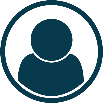 PC Home
Online behaviour
Chrome
Home WIFI
Online behaviour
Individual i
Work WIFI
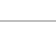 Safari
Online behaviour
Home WIFI
MacBook Work
Plug-in
Online behaviour
Train WIFI
Chrome
Online behaviour
Cafe WIFI
BACKGROUND
Undercoverage
57%
meter installed in only one device.
Netquest (Spain)
(Revilla, Ochoa and Loewe, 2017)
4%
used only one device to access the Internet.
Ipsos Knowledge Panel (USA)
(Pew Research Center, 2020)
fully covered.
28%
THIS STUDY
Main goals
#1 Assess prevalence of device, browser and in-app undercoverage
Who is fully covered?
How does undercoverage look like?
What drives undercoverage?

#2 Investigate how to deal with the consequences of undercoverage.
THIS STUDY
Data
Data from TRI-POL project
Data collection planned for the end of this spring
Surveys, metered data and paradata 
Netquest metered panels
Italy, Portugal and Spain
Questionnaire about polarization, political trust and political communication
Focus on 6 questions asked to assess undercoverage and its consequences
Survey information is combined with device paradata and metered data
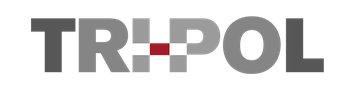 THIS STUDY
Assess prevalence (of device, browser and in-app undercoverage)
Combining survey and paradata
THIS STUDY
Assess prevalence (of device, browser and in-app undercoverage)
Combining survey and paradata
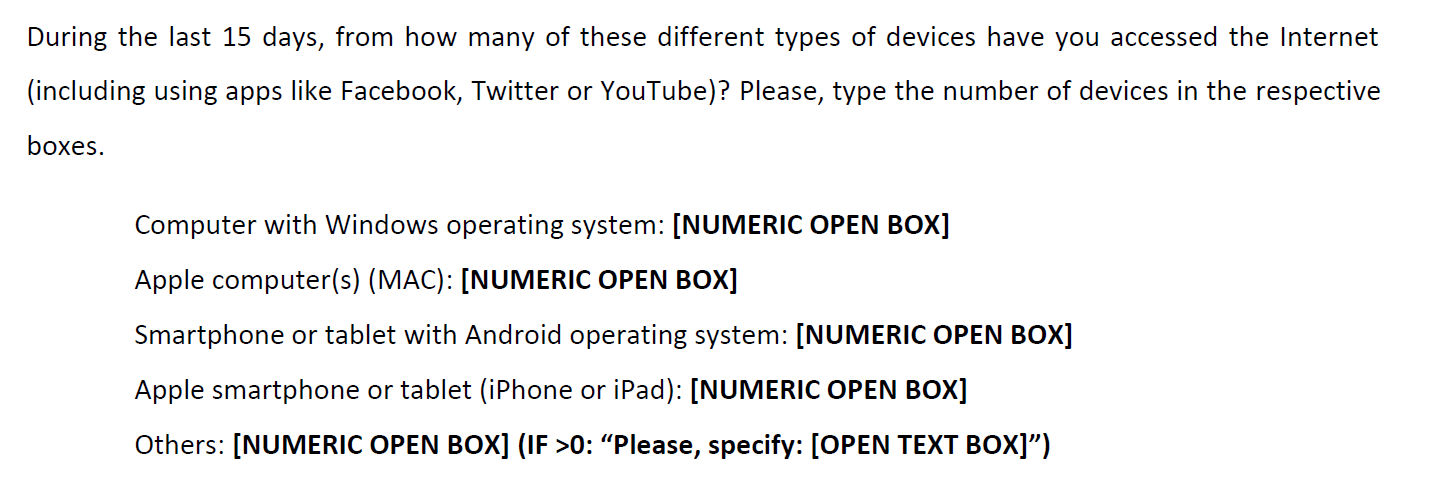 THIS STUDY
Assess prevalence (of device, browser and in-app undercoverage)
Combining survey and paradata
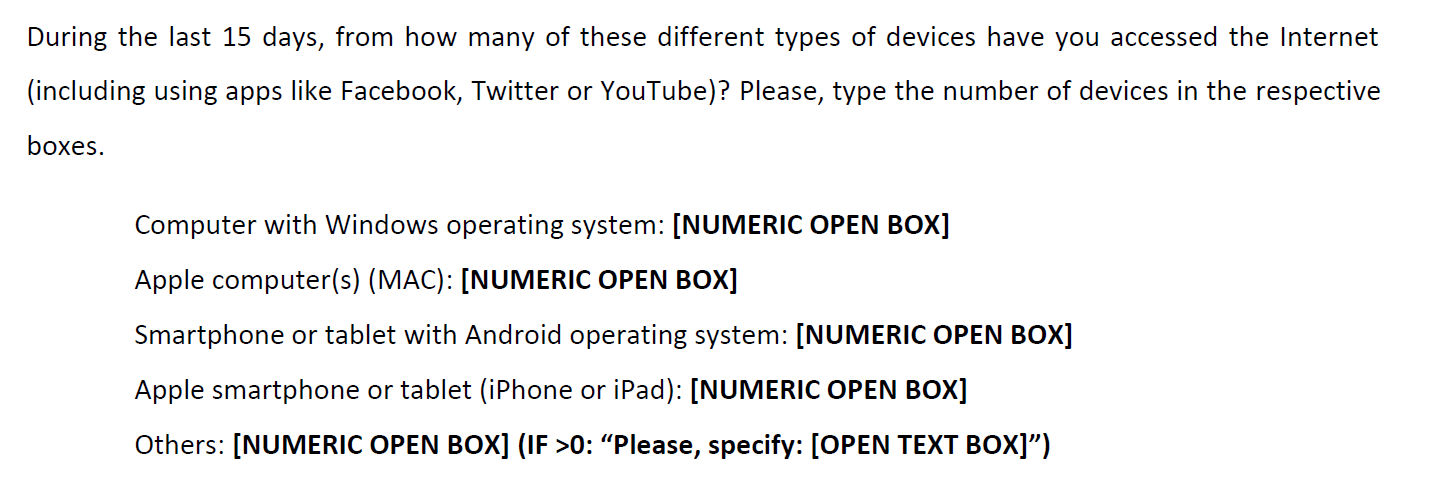 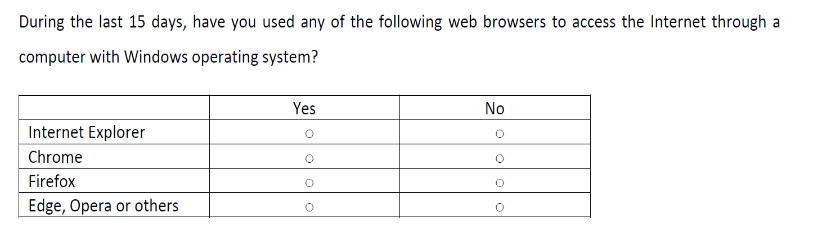 THIS STUDY
Assess prevalence (of device, browser and in-app undercoverage)
Combining survey and paradata
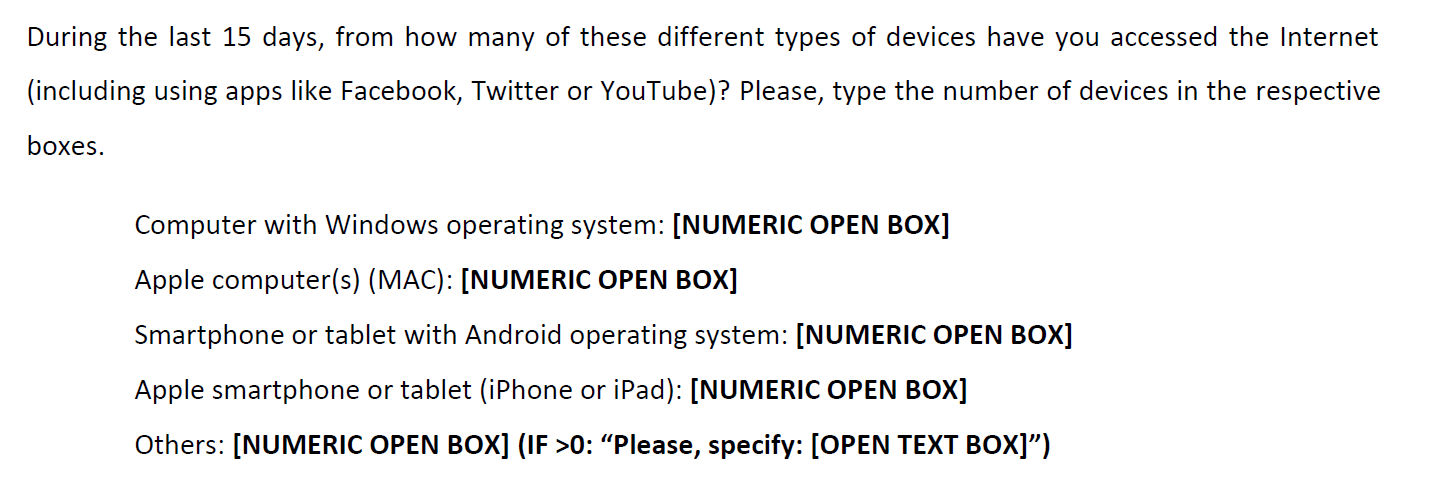 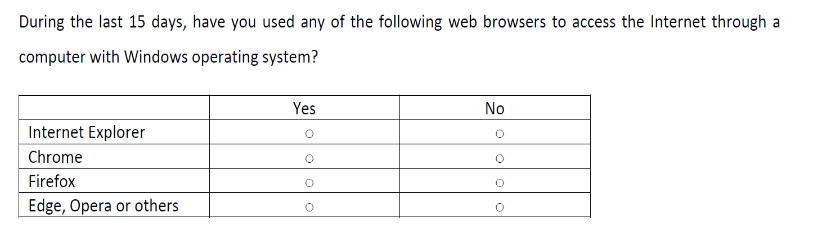 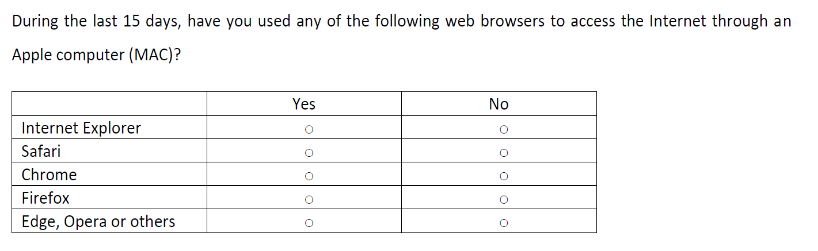 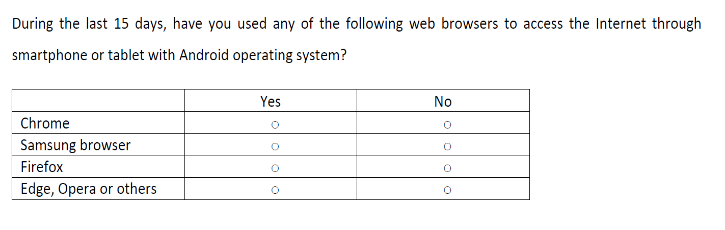 THIS STUDY
Assess prevalence (of device, browser and in-app undercoverage)
Combining survey and paradata
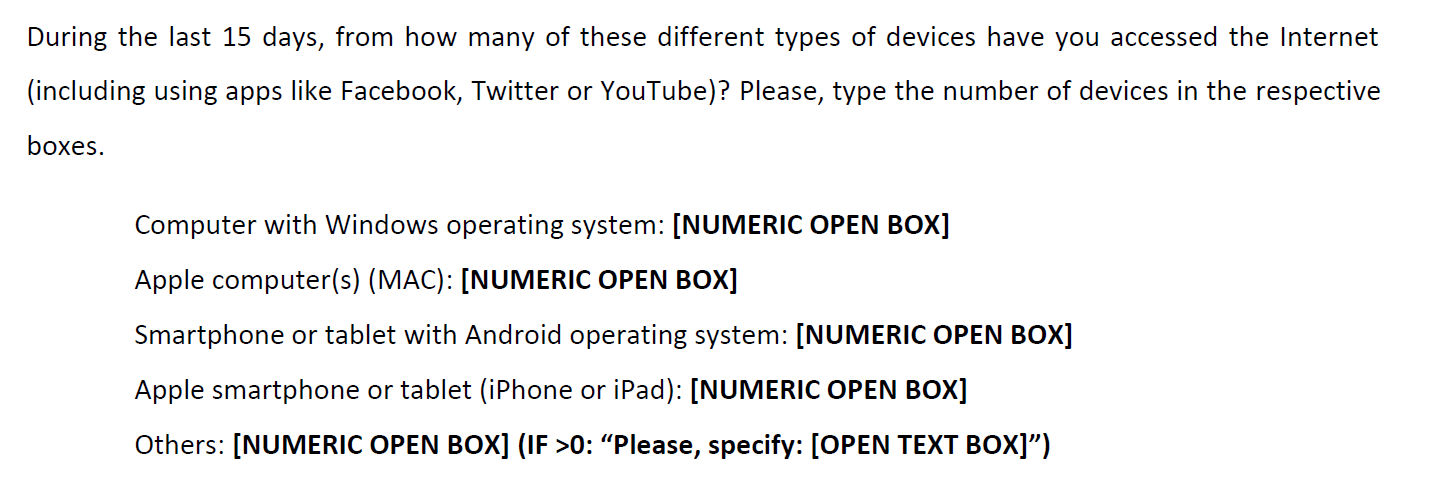 Compare this information with device paradata: Information about all the devices and browsers in which they are tracked .
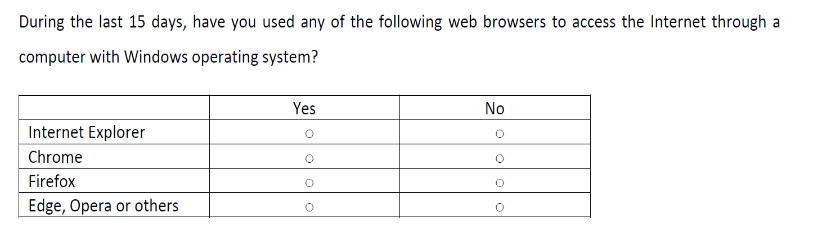 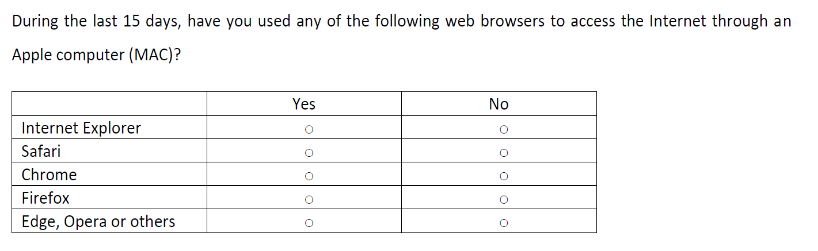 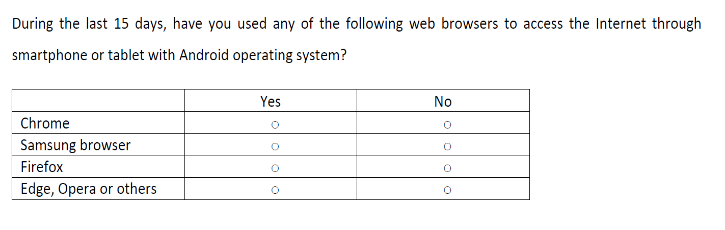 THIS STUDY
Assess prevalence (of device, browser and in-app undercoverage)
What can we get from this?
We can estimate the undercoverage at different levels:
% fully covered;
% fully covered for device/browser/in-app;
% with 1, 2, 3, … n devices/browsers not covered;
% with type of device (e.g. iPhone) or browser (e.g. Safari) not covered.
We can investigate the characteristics of those partially covered.
THIS STUDY
How to deal with the consequences of undercoverage
How should we consider a lack of behaviour?
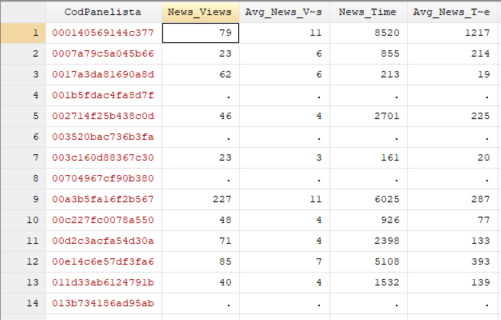 THIS STUDY
How to deal with the consequences of undercoverage
How should we consider a lack of behaviour?
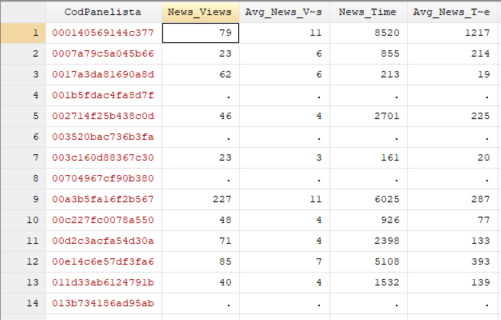 THIS STUDY
How to deal with the consequences of undercoverage
How should we consider a lack of behaviour?
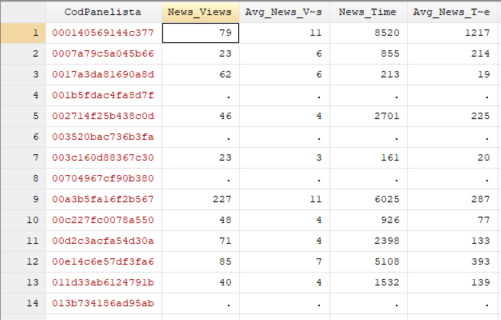 0 minute visiting news outlets?

Missing information?
THIS STUDY
How to deal with the consequences of undercoverage
Better identifying real lack of behaviour and missings
For those completely covered, we can be quite certain that a lack of behaviour should be considered as 0.
For those partially undercovered, it is still not clear what to do.
THIS STUDY
How to deal with the consequences of undercoverage
Better identifying real lack of behaviour and missings
For those completely covered, we can be quite certain that a lack of behaviour should be considered as 0.
For those partially undercovered, it is still not clear what to do
We need more data
THIS STUDY
How to deal with the consequences of undercoverage
We (still) need more data
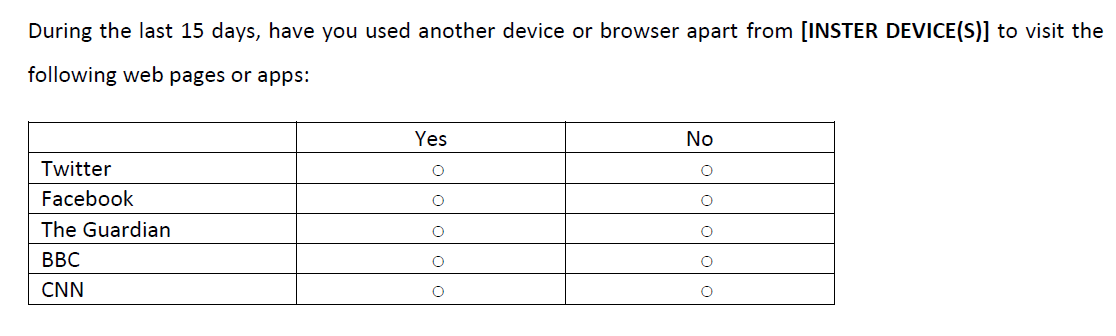 THIS STUDY
How to deal with the consequences of undercoverage
We (still) need more data
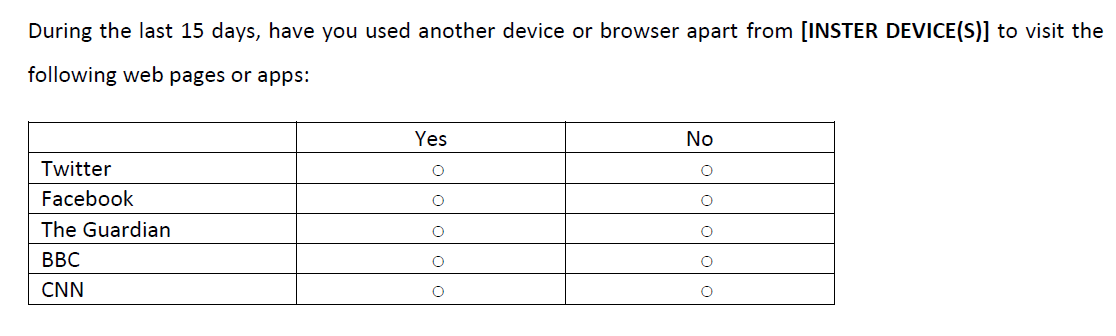 If the person did not use another device or browser to visit the pages/apps of interest -> undercoverage does not affect this measure

If the person did use another device or browser to visit the pages/apps of interest -> undercoverage affects this measure
THIS STUDY
How to deal with the consequences of undercoverage
We (still) need more data
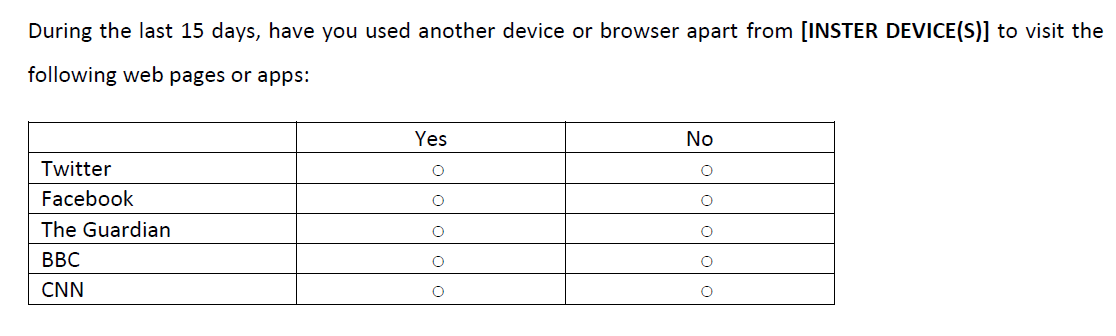 If the person did not use another device or browser to visit the pages/apps of interest -> undercoverage does not affect this measure

If the person did use another device or browser to visit the pages/apps of interest -> undercoverage affects this measure
Most likely cannot be done for every web page/app of interest
CONCLUSIONS
Take-home messages
Undercoverage might be common and problematic
Evidence suggests that a high proportion suffers from device undercoverage.
More research is needed to understand the extent of this.
Although undercoverage con potentially bias metered data measures, no research has been conducted.
Identifying when a lack of behaviour is real or a product of undercoverage is key
Confounding both phenomena can inflate measurement and missing data errors.
Gathering information is necessary to both correct for this issue and be transparent about the quality of the sample.
Thank you
Questions?
ORIOL J. BOSCH | THE LONDON SCHOOL OF ECONOMICS / RECSM-UPF
            o.bosch-jover@lse.ac.uk 
            orioljbosch
             https://orioljbosch.com/
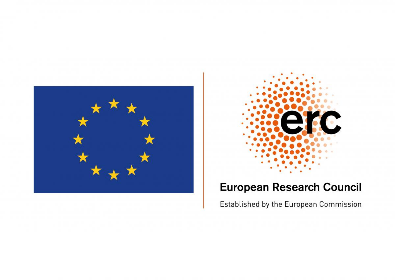 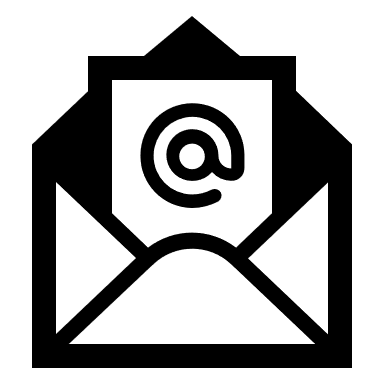 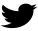 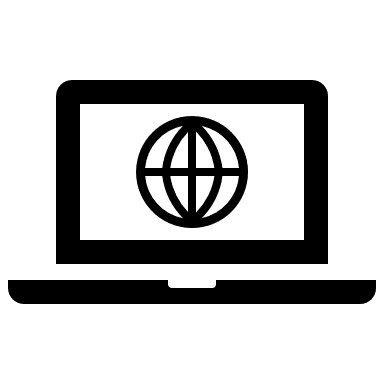 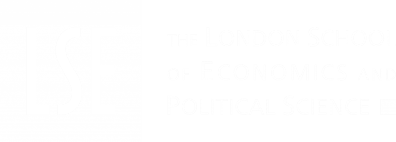 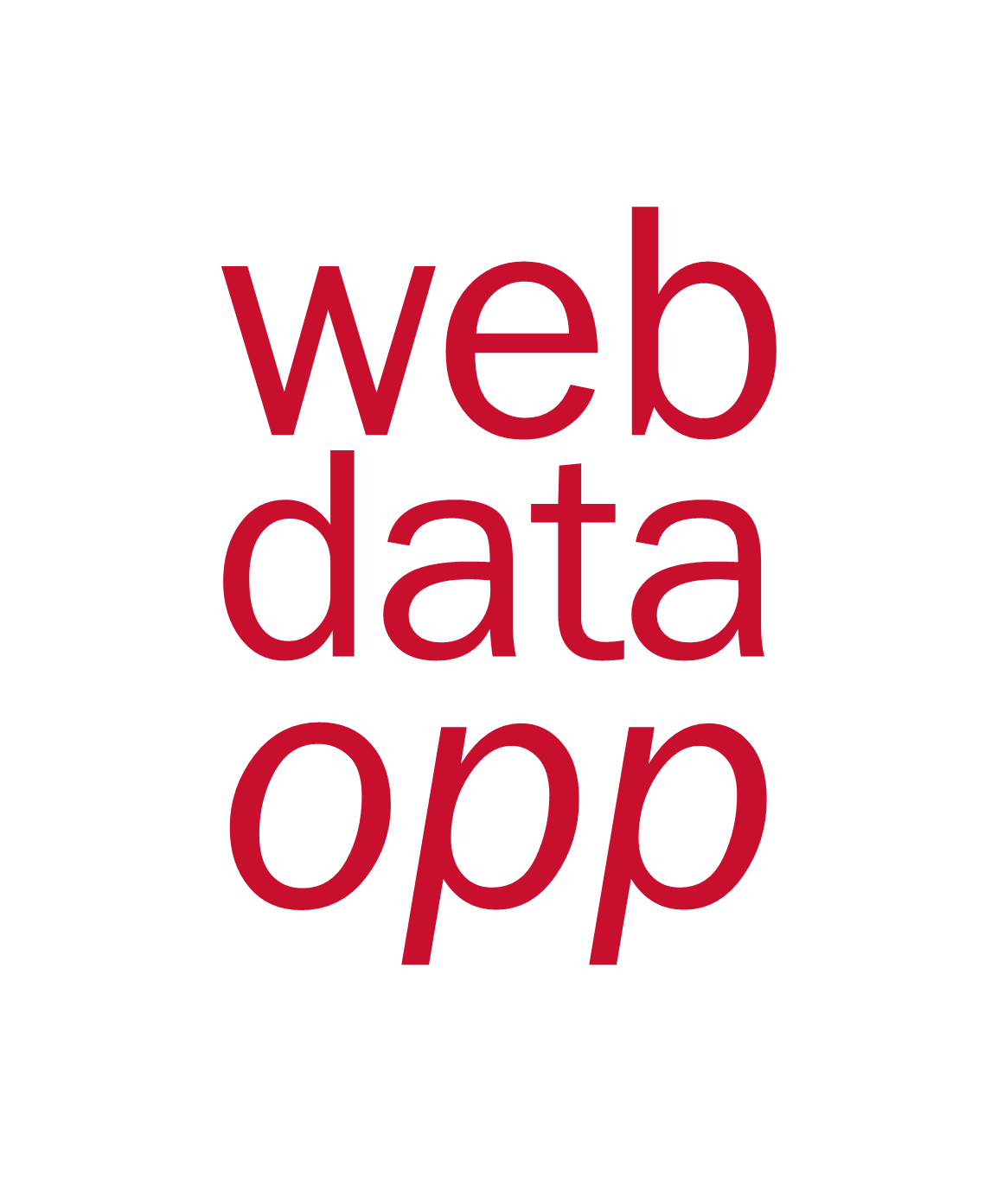 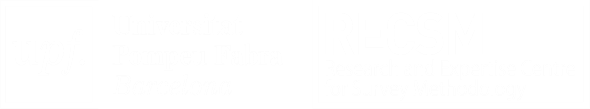